5 ПРИЧИН ЗАНЯТЬСЯ СПОРТОМ
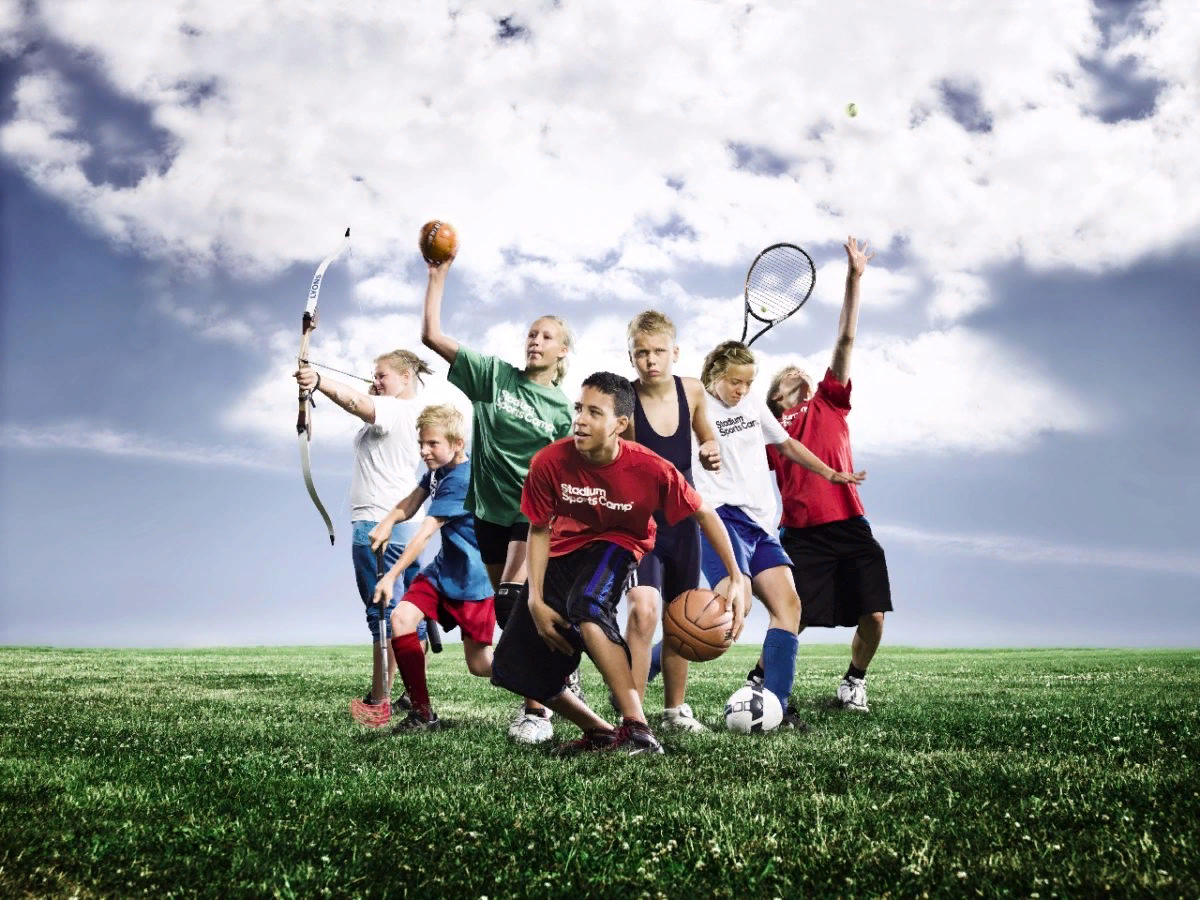 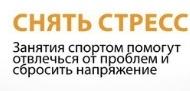 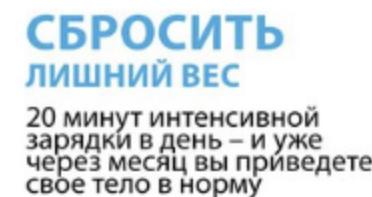 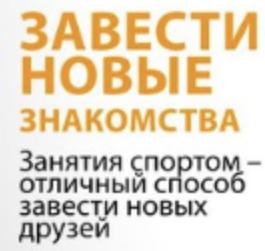 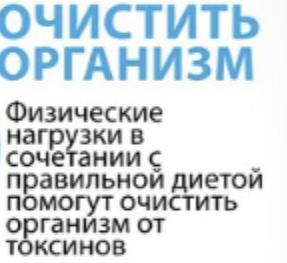 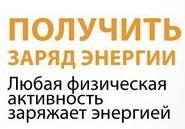